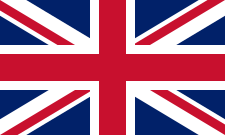 Rutherford
Nom: Rutherford

Nom au complet: Ernest Rutherford

Nationalitée: Royaume-Uni

Période de temp:  30 août 1871 – 19 octobre 1937

Découverte : Le noyau est positif le reste n'est que du vide
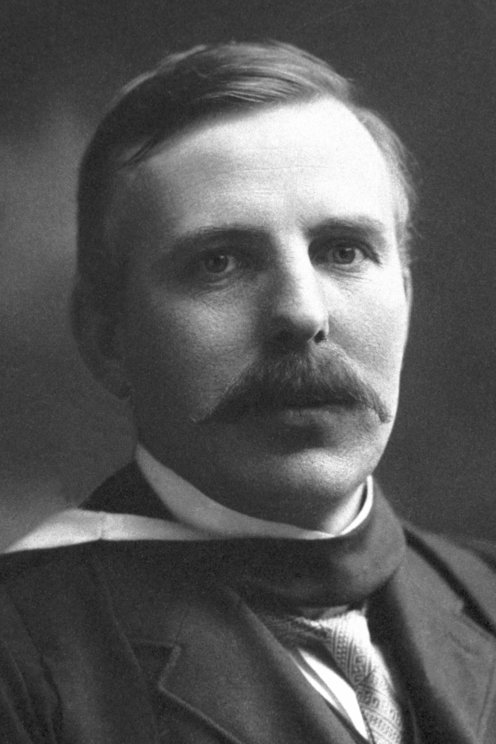 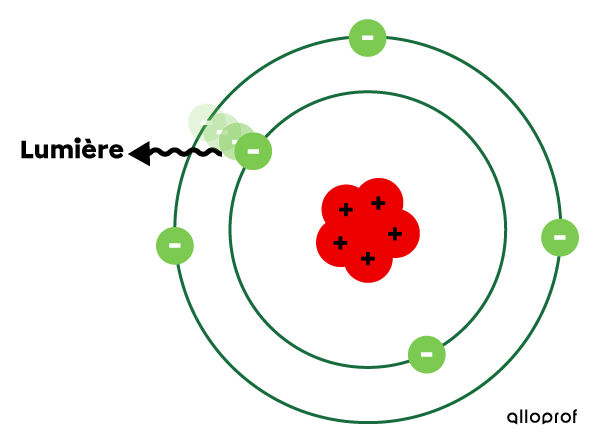